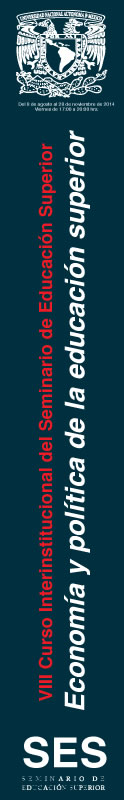 El campo político de la educación superior
10 de octubre de 2014
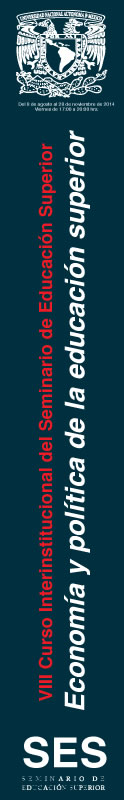 Caracterizaciones de la educación superior
Humanismo 
Liberalismo
Capital humano (Schultz y Becker)
Teorías de la reproducción
Económica (Bowles y Gintis)
Simbólica (Freire, Aronowitz y Giroux)
Educación superior como espacio de conflicto (Carnoy y Levin)
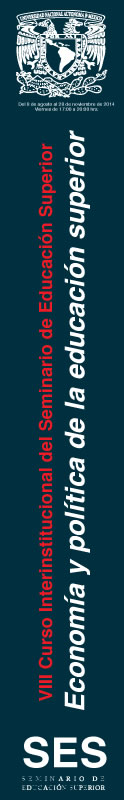 Universidades, instituciones políticas de la sociedad
En ellas existen y se dirimen diferentes proyectos de sociedad, de nación y de universidad
Existen relaciones de poder al interior y estas están articuladas con relaciones entre grupos externos e internos
La autonomía es una expresión de estas relaciones de poder
Acumulación versus democratización
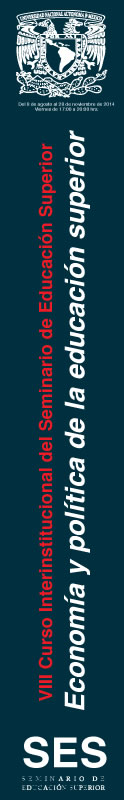 Niveles del poder en la educación superior
El nivel instrumental. Establecido a través de leyes, normas, estructuras de gobierno y organización
El control de agendas. Determinación de los temas incluidos y excluidos de la disusión y la toma de decisiones
El nivel hegemónico. La configuración de una idea dominante de universidad y sus mitos:
Meritocracia
Apoliticismo
Libertad de cátedra
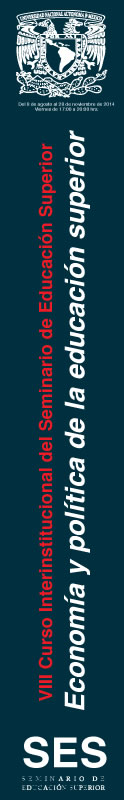 Objetos del conflicto político
Acceso
A las instituciones de educación superior
A los bienes y productos de la educación superior
Usos y formas de organización de la generación y distribución del conocimiento
Distribución de los recursos
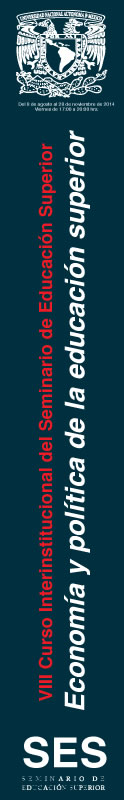 El conflicto en el ámbito global
Campo político de la educación superior a nivel internacional
Acceso a recursos materiales y humanos
Hegemonía del modelo de universidad elitista de investigación norteamericano
Status y reconocimiento global
Mecanismos de reproducción
Distribución de los recursos
Flujos de conocimiento y de estudiantes
Rankings internacionales